Critical Literacy, Close Reading, and Deep Comprehension: Constructing Meaning in the 21st Century
Maureen McLaughlin
East Stroudsburg University of PA
Goal: Deep Comprehension
How can we teach our students to comprehend at deeper levels?
Integrated Model of Language Arts
Reading
Writing 
Speaking 
Listening
Viewing
Both the Common Core State Standards and our teaching are based on an integrated model of language arts:

			Reading 
			Writing 
			Speaking
			Listening 
			Viewing
Question the  Author…Question the Context…Question the Text…
Critical literacy views readers as active participants in the reading process and invites them to move beyond passively accepting the text’s message to question, examine, or dispute the power relations that exist between readers and authors—to ponder what the author wants readers to believe, take action, and promote fairness between people. It focuses on issues of power and promotes reflection, action, and transformation (Freire, 1970).
Christopher Columbus…sailed the ocean blue in 1492.Jane Yolen… Encounter
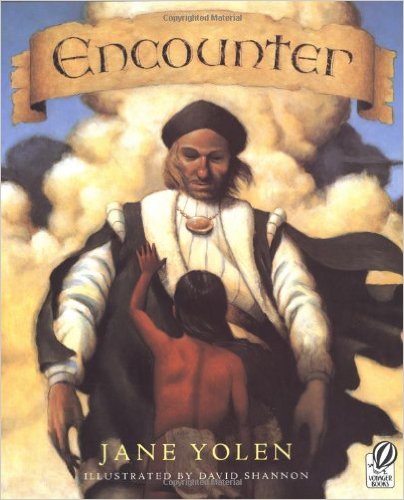 Read from a Critical Perspective
Who is in the text/picture/situation? Who is missing? 

Whose voices are represented? Whose voices are marginalized or discounted?

What are the intentions of the author? What does the author want the reader to think? 

What would an alternative text/picture/situation say?

How can the reader use this information to promote equity?
Jack and the Beanstalk   (in second grade)
Reading One: 

	Jack is a nice boy who is good to his mother.

Reading Two: ???

Reading ???
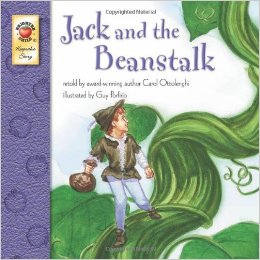 Six Thinking Hats          DeBono, 1985
Promotes critical and creative thinking through discussion. The thinking hats represent six different ways of viewing a topic. 
The white hat views the information from the objective point of view; the red hat from an emotional perspective; the black hat from a critical point of view; yellow from a positive point of view; green from a creative perspective; and blue from the perspective of monitoring and summarizing what the other hats have done. 
According to DeBono, putting on a particular color hat focuses the students’ thinking and switching hats allows them to view the situation from alternative perspectives.
Close Reading of text involves a teacher-guided investigation of a short piece of text, with multiple readings done over multiple instructional lessons.
In the context of a comprehensive literacy framework, Close Reading is an instructional strategy that provides modeling and guided practice of the skills and strategies needed to independently read increasingly complex text and apply newly acquired knowledge in text-based demonstrations of deep understanding. 

		Brown & Kappes (The Aspen Institute), 2012, p. 4
                                  www.aspeninstitute.org
Through text-based questions and discussions, teachers guide students to deeply analyze and appreciate various aspects of the text, such as key vocabulary and how its meaning is shaped by context; attention to form, tone, imagery and/or rhetorical devices; the significance of word choice and syntax; and the discovery of different levels of meaning as passages are read multiple times.
Mark Up and Annotate Text
Students can:

Use the “Sticky Note” feature in PDFs

Write directly on the passages

Use Mobile apps that can be purchased:
		Notability (www.gingerlabs.com/cont/notability.php) 
		GoodReader (itunes.apple.com/us/app/goodreader-for-			ipad/id363448914?mt=8)
		iAnnotate PDF (www.branchfire.com/iannotate) 
These apps have many more options for students to annotate, highlight, draw, place sticky notes, etc.
The teacher’s goal in the use of Close Reading is to gradually release responsibility to students—moving from an environment in which the teacher models for students the strategies to one where students employ the strategies on their own when they read independently. 

		              The Aspen Institute, Brown & Kappes, 2012, p. 2
Analyze

To examine the structure of information in detail, particularly for the purpose of explanation

To demonstrate an ability to see patterns and classify information into component parts
When analyzing text…

 Generate and Respond to Questions … Discuss

 Use Knowledge of  Text Structures   … Discuss
          (Narrative, Informational)

Investigate Vocabulary …Discuss

Question the Author…Question the Context…Question the Text … Discuss

Mark-up, Annotate Text … Discuss

Summarize Text … Discuss
Generate and Respond to Questions
Question Types
Memory Questions:
SIGNAL WORDS:  Who, what, where, when?
COGNITIVE OPERATIONS:  Naming, defining, identifying, designating

Convergent Thinking Questions:
SIGNAL WORDS:  Why, how, in what ways?
COGNITIVE OPERATIONS:  Explaining , stating relationships, comparing and contrasting

Divergent Thinking Questions:
SIGNAL WORDS:  Imagine, suppose, predict, if/then
COGNITIVE OPERATIONS:  Predicting, hypothesizing, inferring, reconstructing

Evaluative Thinking Questions:
SIGNAL WORDS:     Defend, judge, justify/ What do you think?
COGNITIVE OPERATIONS: Valuing, judging, defending, justifying          										           					Ciardiello, 1998, 2007
Thick and Thin Questions
Page:
Thin Questions
Thick Questions
Use Knowledge of Text Structures:Narrative
Characters
Setting
Problem
Attempts to Resolve
Resolution
Use Knowledge of Text Structures:Informational
Problem/Solution	Cause/Effect	Comparison/Contrast

	Definition	Chronology/Series of Events
Investigate Vocabulary
Importance of context clues
Context Clues
Definition		     
Root Words and Affixes
Example-Illustration
Grammar
Compare-Contrast
Logic
Cause and Effect              
Mood and Tone
Cueing Systems
Graphophonic

Syntactic

Semantic
Summarize Text – Narrative
Retell in a variety of modes

Create Lyric Retellings
Summarize Text – Informational
Scaffold Summarizing of Informational Text:

		Concept of Definition Map

		Questions into Paragraphs

                             Lyric Summaries, Bio-Pyramid, Definition Poems
Concept of Definition Map                                Schwartz & Raphael, 1985
How would you 
describe it?
What is it?
A comparison
Focus Word:
What are some examples?
QuIP Research Grid  (E.M. McLaughlin, 1987)
Topic: __________________________
Questions
Answers
Source 1:
Source 2:
A.
B.
C.
Multimodal Text
Examples of Multimodal Text Across Grade Levels
The Very Hungry Caterpillar- DVD

Brown Bear and Friends - CD

The Magic School Bus - DVDs

“Stopping by Woods on A Snowy Evening”- Poetry Speaks - spoken word

Hamlet – film; Hamlet- graphic novel; Hamlet- BBC Radio
Multiple Representations of Thinking
Transmediations

Electronic Alphabet Books

Digital Recordings
Conclusion
We have learned, as P. David Pearson (2001) has noted, that “comprehension is never enough; it must have a critical edge.” Comprehending with a critical edge means moving beyond understanding the text to understanding the power relationship that exists between the reader and the author—to knowing that even though the author has the power to create and present the message, readers have the power and the right to be text critics – to read, question, and analyze the author’s message. 
We need to refocus. We need to actively engage—to become participants in this power relationship—to find new ways of seeing beyond the text, inside the text, and around the text.  We need to become text critics. We need to move beyond passively accepting information and analyze it from a critical perspective.